Что ты уже знаешь? Техника оригами.
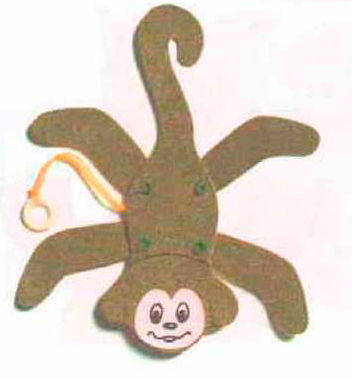 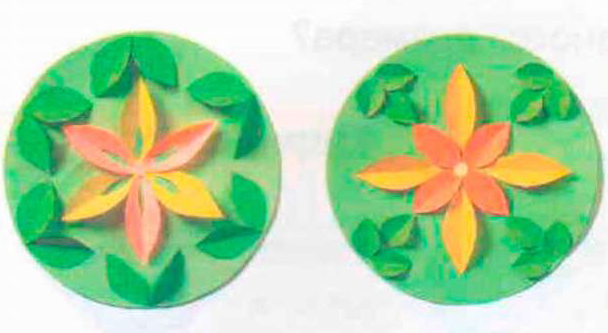 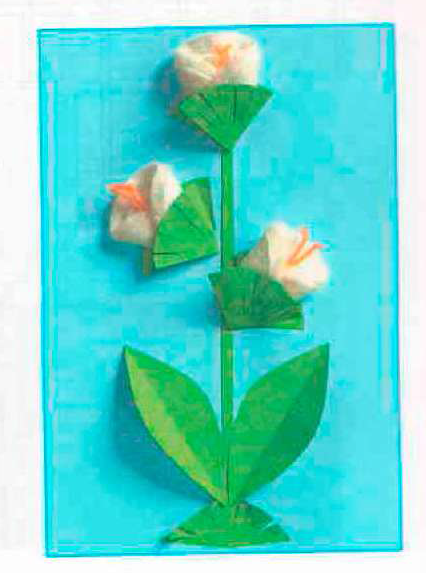 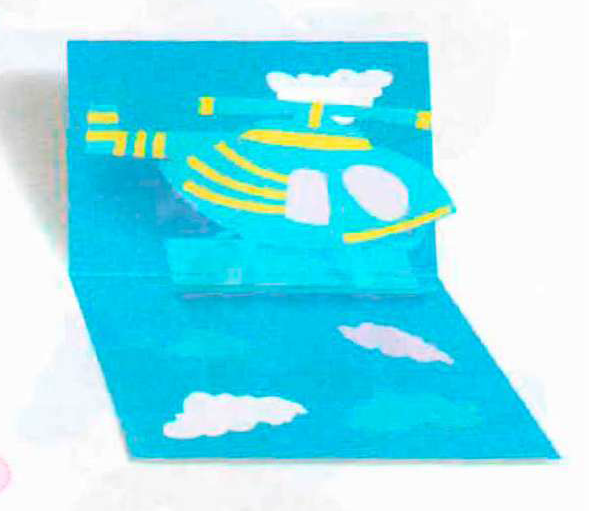 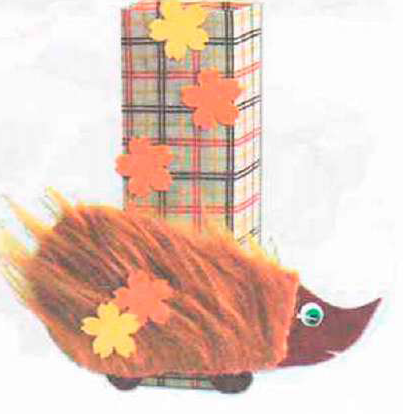 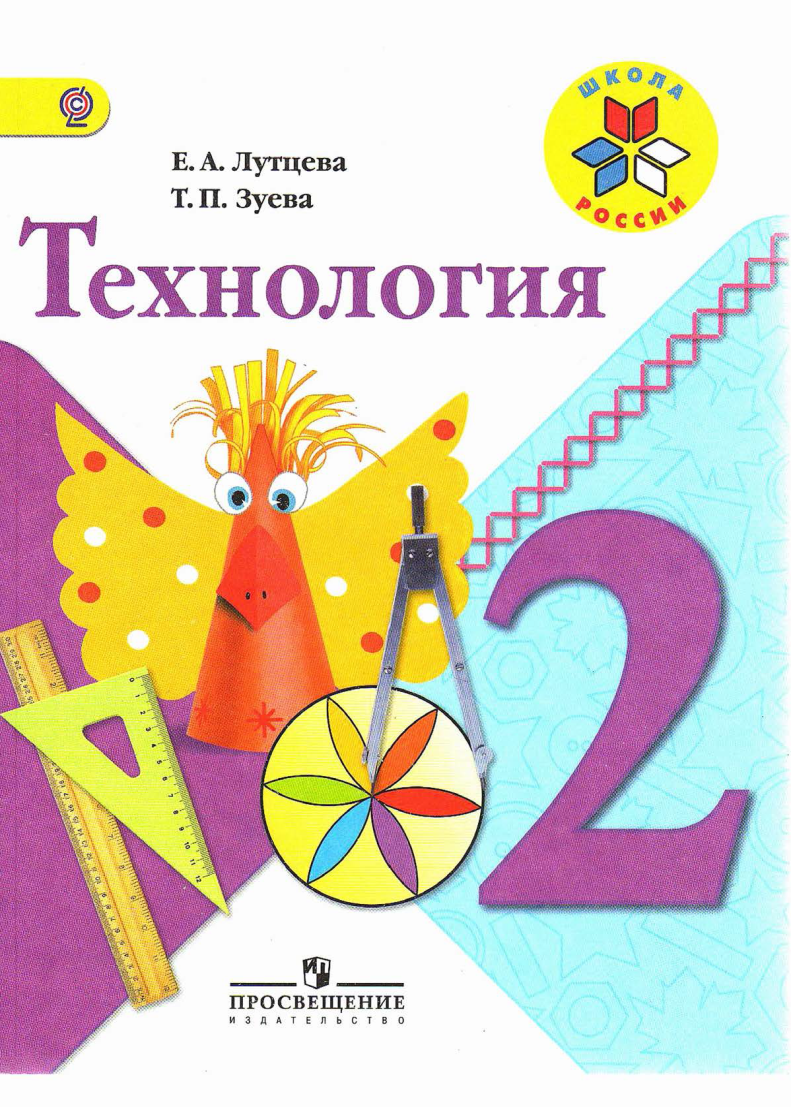 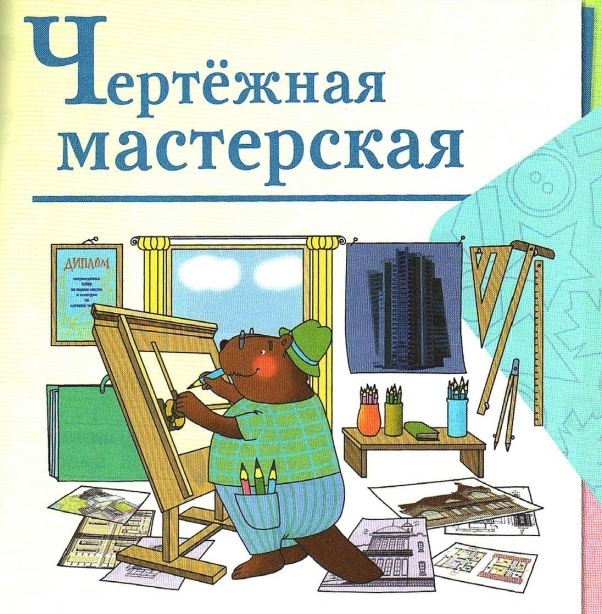 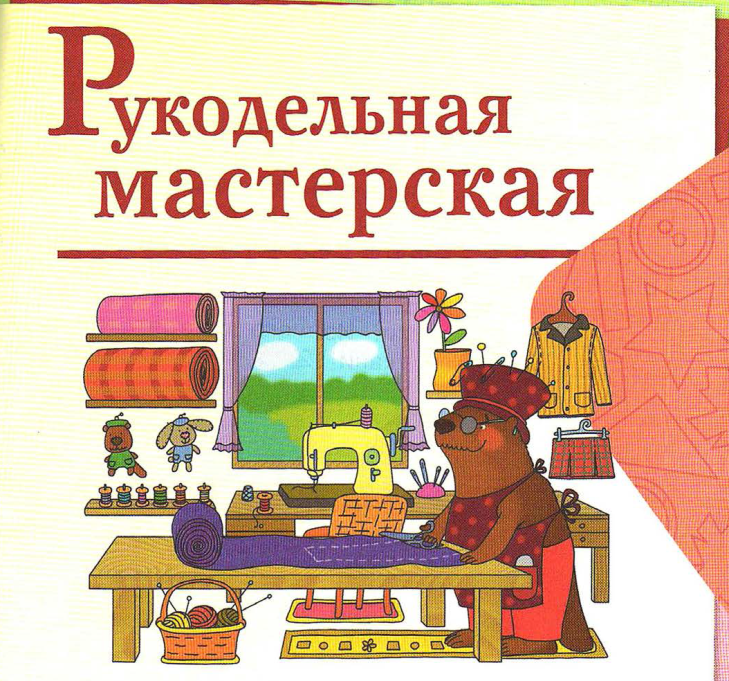 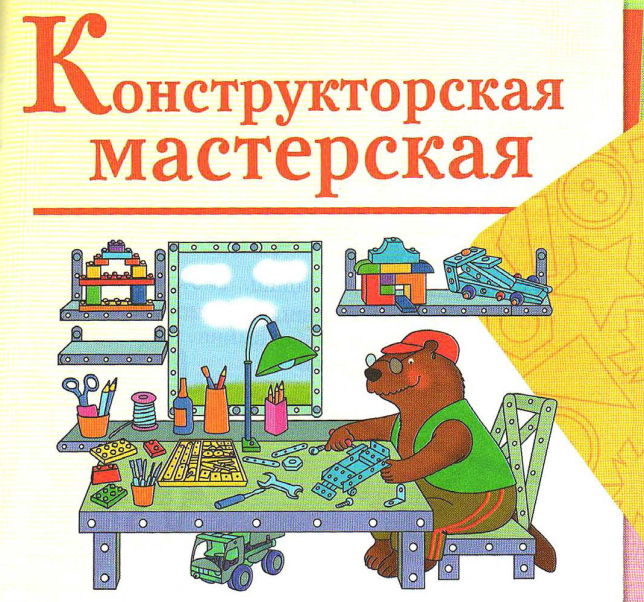 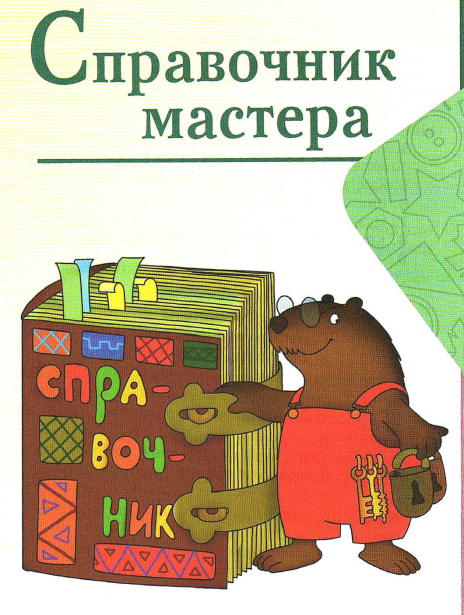 Условные обозначения
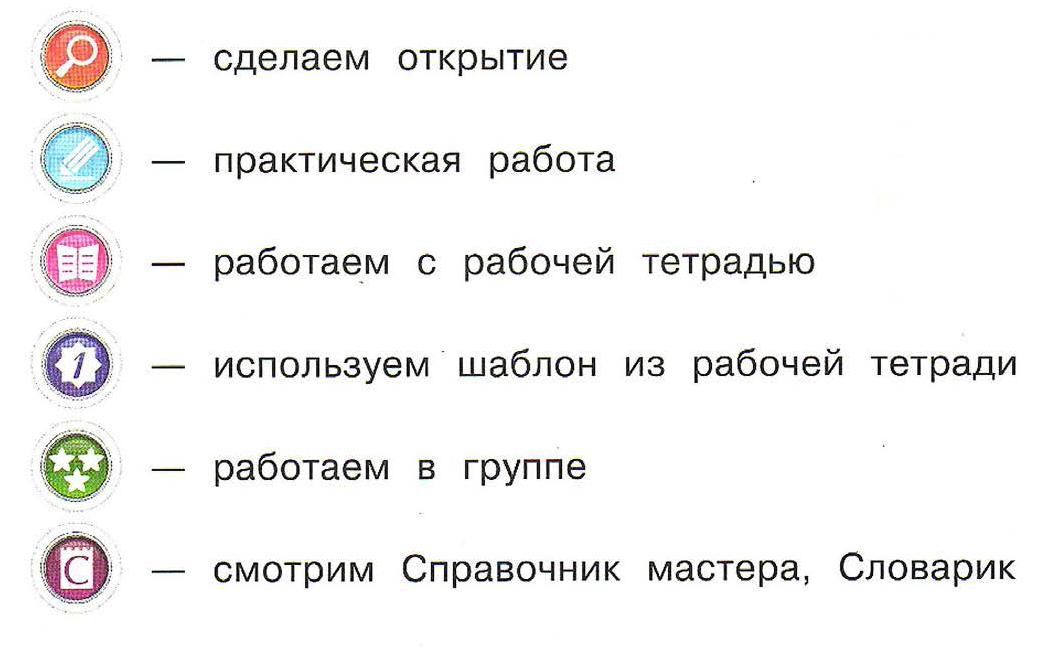 Вместе с Мастером-Бобром ты узнаешь:
Для чего нужны художнику тон, цвет, светотень, симметрия;
Как художники используют их в своем творчестве при создании образов изделий.
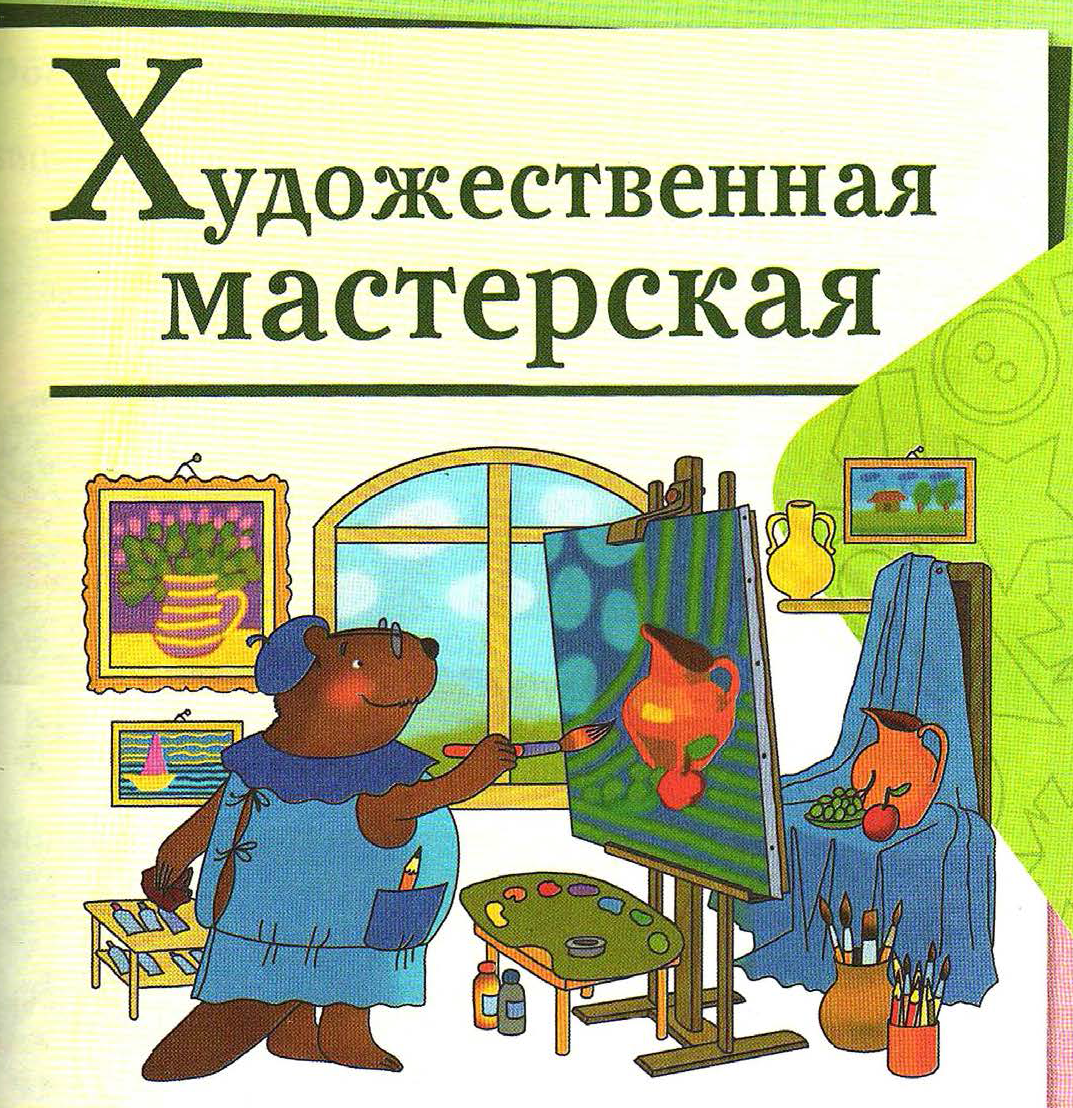 Технология -
это последовательность технологических операций изготовления изделий.
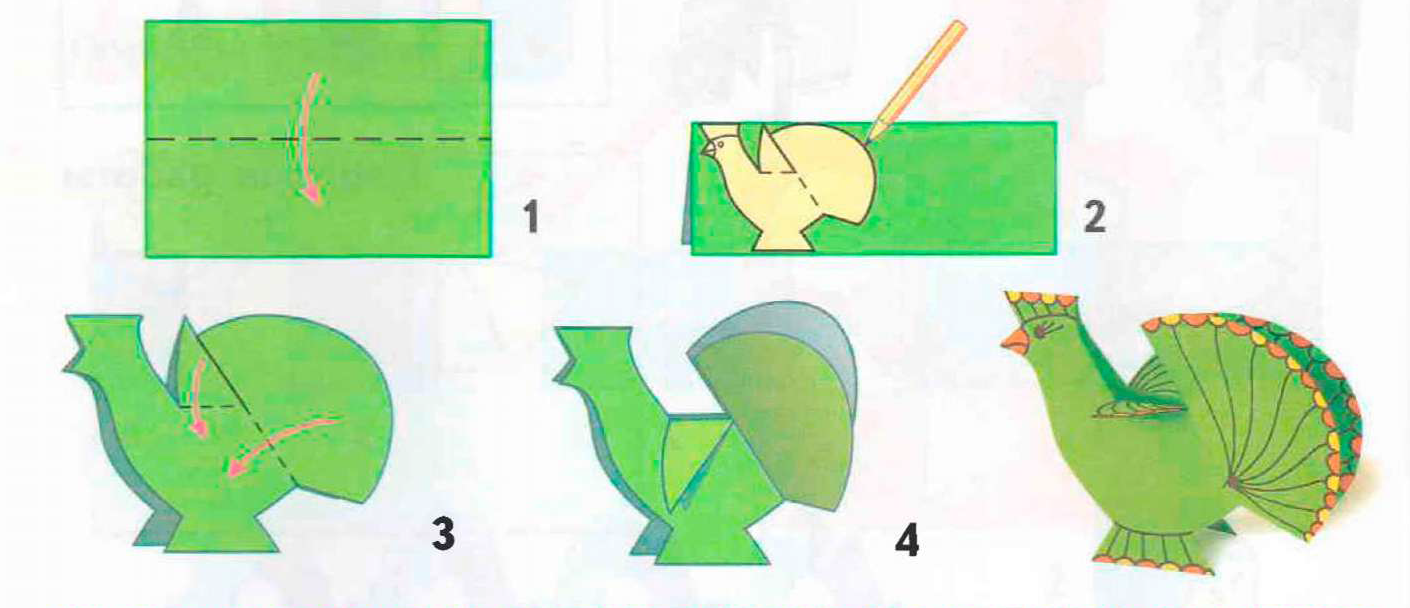 Рассмотрите рисунки. Распределите предметы на три группы.
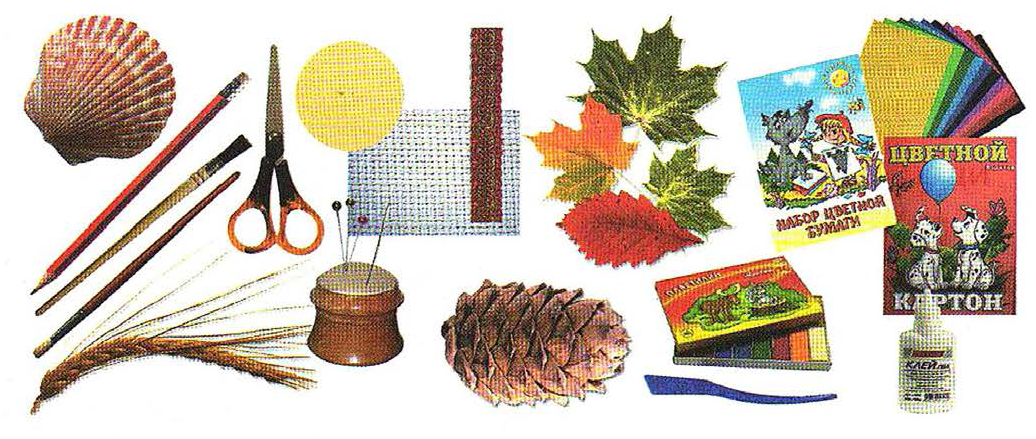 Соотнесите рисунки с названием операций
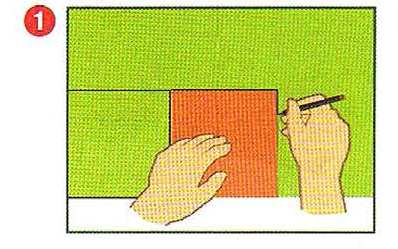 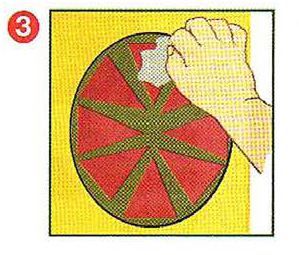 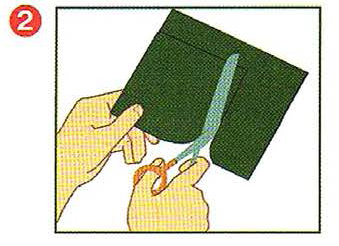 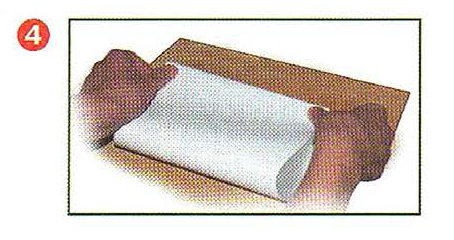 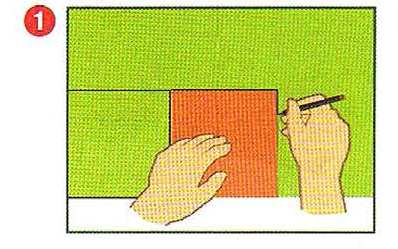 Разметка по шаблону
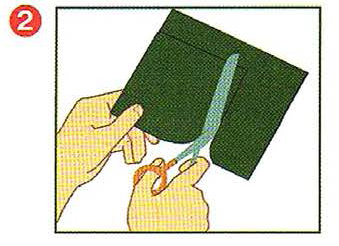 Резание ножницами
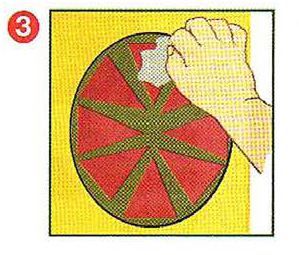 Наклеивание
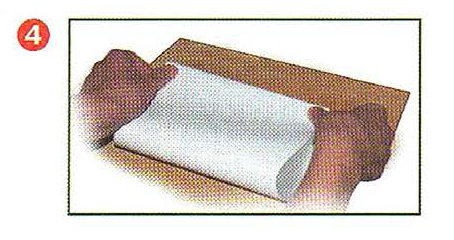 Сгибание, складывание
Выберите композиции
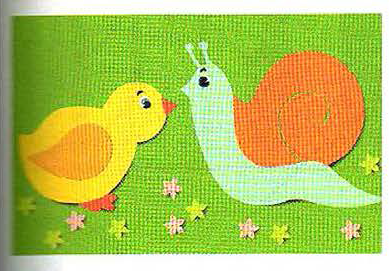 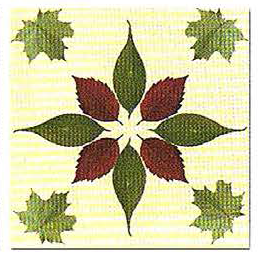 Выберите правильный ответОрнамент – это ...
узор;
повторяющийся узор;
узор из листьев или бумаги;
Подумайте и подберите название к орнаментам
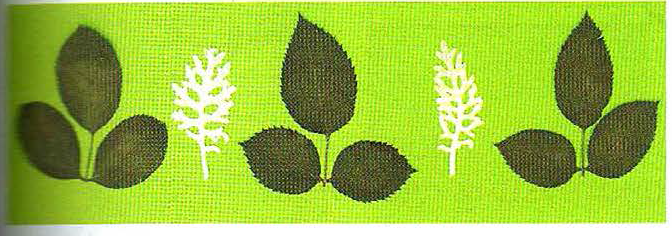 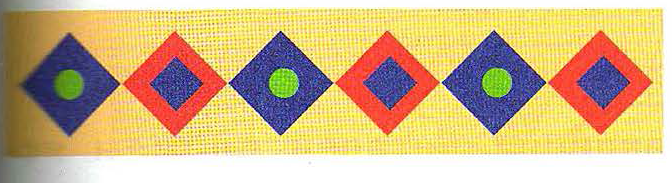 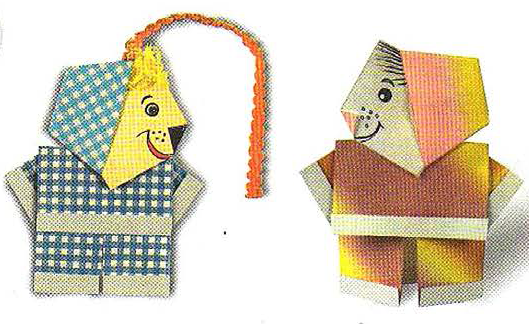 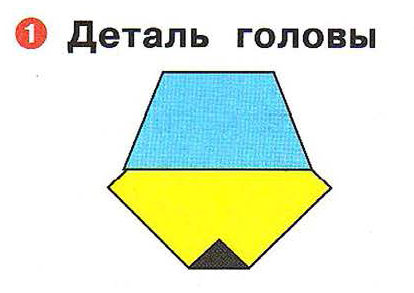 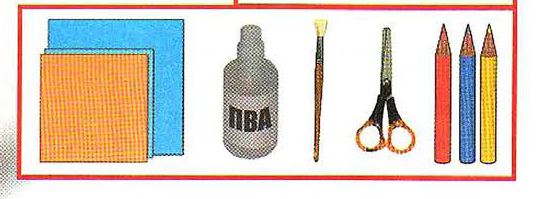 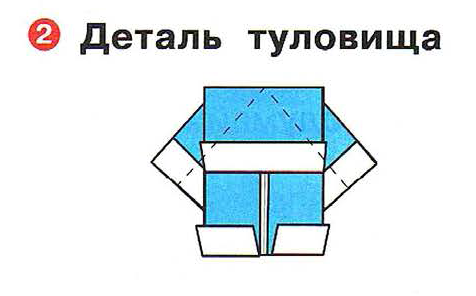 Деталь головы
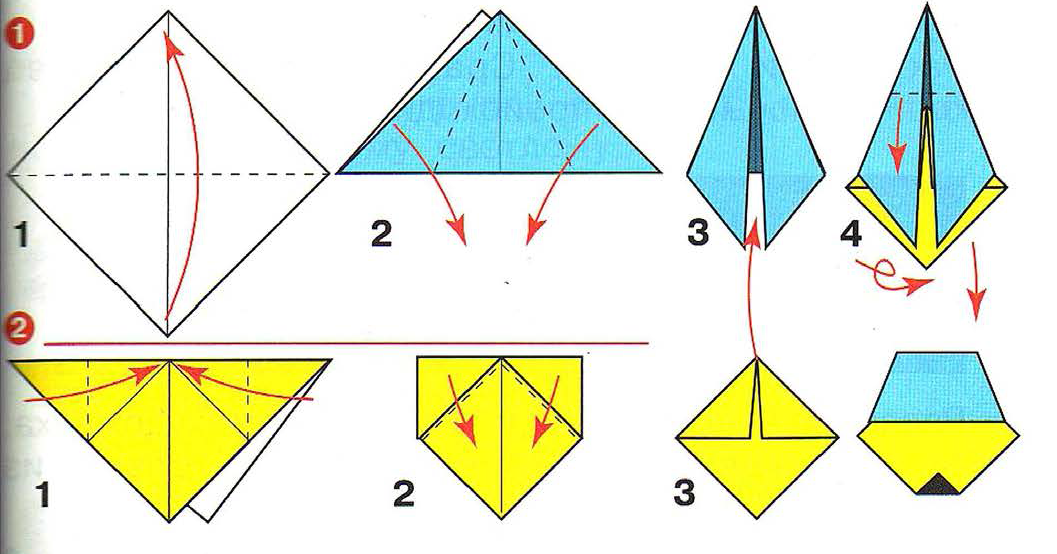 Детали туловища
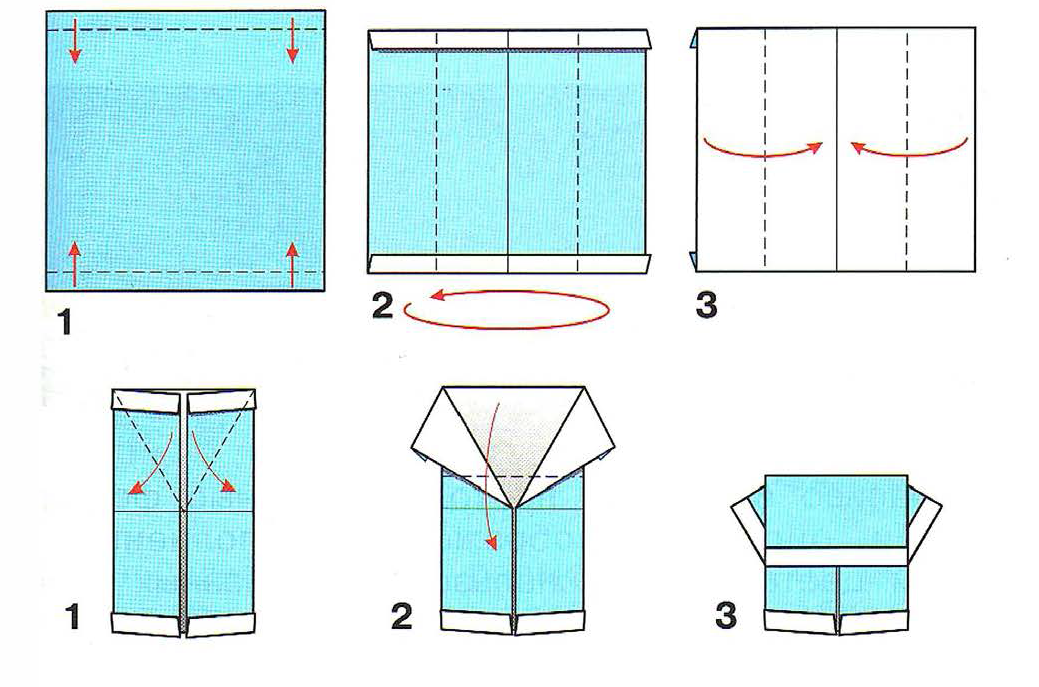 Рефлексия
Я узнал, что…

Было интересно узнать о …

Теперь я смогу …